Compilers
Lecture-2
Today’s topics
X86_64 instruction set
C and assembly
C scoping rule
Local variables memory management
Homework
Read the Intel manual-2 to learn the semantics of x86 instructions
Identify which instructions are valid from a set of instructions
Write the semantics of all instructions in the homework
Submit your handwritten answers in the class before the lecture starts
Importance of compiler
What would be the output of this program?
#include <stdio.h>

int main() {
   printf(“Hello world!\n”);
   return 0;
}
Importance of compiler
What would be the output of this program?
Hello world!

Is it possible that when you run the executable, it prints
deleting current folder
and then executes
rm –rf *
#include <stdio.h>

int main() {
   printf(“Hello world!\n”);
   return 0;
}
Importance of compiler
What would be the output of this program?
Hello world!

Is it possible that when you run the executable, it prints
deleting current folder
and then executes
rm –rf *

Yes, if the compiler generates incorrect code.

What if the compiler code is open-source, and you have checked that the implementation of the compiler is correct? Can it still delete the current folder?
#include <stdio.h>

int main() {
   printf(“Hello world!\n”);
   return 0;
}
Importance of compiler
What would be the output of this program?
Hello world!

Is it possible that when you run the executable, it prints
deleting current folder
and then executes
rm –rf *

Yes, if the compiler generates incorrect code.

What if the compiler code is open-source, and you have checked that the implementation of the compiler is correct? Can it still delete the current folder?

Yes, if the compiler that is used to compile the compiler is buggy and generates incorrect code.
#include <stdio.h>

int main() {
   printf(“Hello world!\n”);
   return 0;
}
Simple compiler
Code generation to target language.
FRONT END

SYNTAX CHECKING
+
TYPE CHECKING
Generate executable
Check for spelling and grammar errors.
Production compilers
IR to target language
Optimizations
IR generation 
(High level assembly)
FRONT END

SYNTAX CHECKING
+
TYPE CHECKING
Compiler specific intermediate language.
Generate executable
Check for spelling and grammar errors.
Back End
Production compilers
Mostly automatic
Mostly automatic
[Speaker Notes: A significant portion of the compiler codebase is dedicated to optimizations. Nowadays, most parts in frontend and code generation are automatic.]
Why study compiler?
Knowledge of compiler helps you in writing software that may enable certain optimizations
Compilers are conservative
Consider all possible program paths in their analyses
Research
Adding a new optimization with significant performance gains would make every software run faster
Industry
New hardware are emerging at a rapid pace 
There is a good demand for people in compiler related areas
X86_64 architecture
Next, we are going to discuss some more instructions in X86_64
Instruction pointer (RIP register)
RIP register contains the address of the current instruction
CPU interface
while (1) {
   fetch current instruction from the address stored in RIP
   execute instruction
   update RIP to the address of the next instruction
}
RIP
What would the value of RIP when a C program starts execution?
[Speaker Notes: After the OS loads an application into memory, it sets the RIP to the address of main routine.]
How does RIP get updated?
main:
 0x48 0x89 0x08                                  mov    %rcx, (%rax)
 0x48 0x8b 0x10                                  mov    (%rax), %rdx
 0x48 0x01 0xd0                                  add    %rdx, %rax
 0x48 0xc7 0xc2 0x64 00 00 00         mov    $0x64,%rdx
[Speaker Notes: For many instructions, the RIP automatically gets updated by the CPU. This example shows the first four instructions of the main routine. If RIP at the start of the main is x, hardware sets the RIP to x + 3, x +6, x +9, and x + 16  after executing the first, second, third, and fourth instruction. Notice that not all the instructions are of similar length.]
goto in C
How can we generate code for goto?
What would be the input to the instruction that emulates goto?
[Speaker Notes: goto jumps to another part of the code. Because the target location could be anywhere in the function, the instruction that emulates goto takes the target RIP as input.]
jmp instruction
jmp rel32                      // unconditional jump

RIP = address of the subsequent instruction + rel32
rel32 is 32 bit signed integer

C equivalent:
goto label;
[Speaker Notes: jmp instruction is an unconditional jump. This instruction sets the RIP to “address of the subsequent instruction + rel32”.]
jmp instruction
jmp rel32                      // unconditional jump

RIP = address of the subsequent instruction + rel32
rel32 is 32 bit signed integer

C equivalent:
goto label;
For offset > 32 bit:
jmp *%rax
[Speaker Notes: jmp instruction is an unconditional jump. This instruction sets the RIP to “address of the subsequent instruction + rel32”. Notice that on the 64-bit mode, the offset can be more than 32-bit. An indirect jump instruction (in which a register contains the target address) can be used when the offset can't fit in 32-bit.]
jmp offset
main:
 0xeb 0x?                                               jmp label
 0x48 0x8b 0x10                                  mov   (%rax), %rdx
 0x48 0x01 0xd0                                  add    %rdx, %rax
label: 
 0x48 0xc7 0xc2 0x64 00 00 00         mov    $0x64,%rdx
[Speaker Notes: Here, the value of offset for the jmp instruction would be six, i.e., the sum of lengths of intermediate instructions between the jmp and the target instruction.]
If statement
void foo(int a) { 
  if (a > 10) {
      printf(“a:%d\n”, a);
  }
}
What would be the value of RIP after the execution of line-2?
[Speaker Notes: Here the value of RIP depends on the condition. If the condition is true, the RIP would be the subsequent instruction; otherwise, the RIP would be set to the first instruction after the if body.]
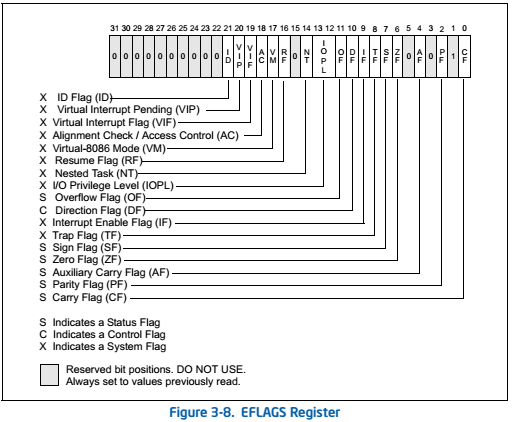 EFLAGS/ RFLAGS
Some instructions set certain bits in the EFLAGS register
Whether the last arithmetic instruction overflowed (OF)
Was positive/negative (SF)
Was zero / not zero (ZF)
Carry/borrow on add/subtract (CF)
Compare
cmp %rax, %rdx

Perform %rdx - %rax
Sets the flags in the EFLAGS register accordingly
If %rdx and %rax are equal the ZF will be set
If %rdx > %rax then CF will not be set
if %rdx < %rax the CF (borrow) will be set
[Speaker Notes: The cmp instruction subtracts the first source operand (src1) from the second source operand (src2) and sets the RFLAGS accordingly. The result of the subtraction is not stored anywhere. This instruction only changes RFLAGS.]
jcc – jump if condition is met
je rel32                         // jump on equal

if (last operation was equal)      //(ZF = 1)
	RIP = address of the subsequent instruction + rel32
[Speaker Notes: If the ZF is set, then src2 = src1. The x86 processor looks at the RFLAGS register to find the value of the zero flag(ZF). If ZF is set, then the x86 processor sets the RIP to the target address (address of the subsequent instruction + rel32).]
jcc – jump if condition is met
ja rel32                         // jump on above

if (in last operation src2 > src1)            // CF = 0 and ZF = 0
	RIP = address of the subsequent instruction + rel32
[Speaker Notes: ja jumps to the target address (address of the subsequent instruction + rel32) only if src2 > src1. The x86 processor looks at the RFLAGS register to find the value of the carry flag(CF) and the zero flag(ZF). If both are not set, it sets the EIP to the target address (address of the subsequent instruction + rel32). Notice that if ZF is set, only when src1 and src2 are equal.]
jcc – jump if condition is met
jb rel32                         // jump on below

if (in last operation src2 < src1)            // CF = 1
	RIP = address of the subsequent instruction + rel32
[Speaker Notes: CF is set when the result of src2 – src1 is negative.]
jcc – jump if condition is met
jae rel32                             // jump on above or equal

if (in last operation src2 >= src1)       // CF = 0 or ZF = 1 
	RIP = address of the subsequent instruction + rel32
[Speaker Notes: CF=0 means that src2 > src1. If ZF=1, then src2 == src1.]
Conditional jumps
Conditional jumps
if (a > 10)
{
   printf(“%d\n”, a);
}
Conditional jumps
if (a > 10)
{
   printf(“%d\n”, a);
}
cmp $10, %rax
jbe end_if
// if-body
end_if:
[Speaker Notes: jbe jumps to the (address of the subsequent instruction + offset), if src2 <= src1.]
Conditional jumps
if (a > 10)
{
   printf(“%d\n”, a);
}
else {
   a = 0;
}
Conditional jumps
if (a > 10)
{
   printf(“%d\n”, a);
}
else {
   a = 0;
}
cmp $10, %rax
jbe else_start
// if-body
jmp else_end
else_start:
// else-body
else_end:
[Speaker Notes: jbe jumps to the (address of the subsequent instruction + offset), if src2 <= src1.]
Summary
Instruction pointer
Unconditional jump
EFLAGS
Conditional jump
C scoping rule
In C, curly braces and for loop creates a new scope

Two variables with the same name can’t be defined in the same scope

The use of a variable is bound to the definition of the variable in the nearest scope

A variable definition is dead outside its scope

A variable must be defined before its use
C scoping rule
int main() {          
1.  int i = 10;       
2.  {                       
3.         int i = 20;
4.         {             
          printf(“%d\n”, i);
6.         }               
7.  }                 
8.   return 0;
9. }
C scoping rule
int main() {           // scope-1 starts
1.  int i = 10;       
2.  {                        // scope-2 starts
3.         int i = 20;
4.         {                // scope-3 starts
          printf(“%d\n”, i);
6.         }               // scope-3 ends
7.  }                      // scope-2 ends
8.   return 0;
9. }                       // scope-1 ends
[Speaker Notes: At line-2 and line-4, we are creating a new scope, say scope2 and scope3. At line-3, we are defining variable “i” in scope-2. The variable definition of i in scope-2 can’t be used after line-7, because scope-2 ends at line-7. The main function has three scopes, scope-1 (function body), scope-2 (at line-2), and scope-3 (at line-4). Scope-3 is nested within scope-2, and scope-2 is nested within scope-1. The use of i at line-5 binds to the definition of i at line-3. This is because, at line-5, scope-2 is nearer than scope-1.]
C scoping rule
int main() {  // scope-1
    int i = 10;
    {               // scope-2
         int i = 20;
         {          // scope-3                        
              for (int i = 0; i < 20; i++) {  
                  printf(“%d\n”, i);
              }
         }
    }
    return 0;
}
C scoping rule
int main() {  // scope-1
    int i = 10;
    {               // scope-2
         int i = 20;
         {          // scope-3                         // scope-4
              for (int i = 0; i < 20; i++) {  // scope-5
                  printf(“%d\n”, i);
              }
         }
    }
    return 0;
}
[Speaker Notes: Here, the use of i in printf refers to the definition in the for loop initialization. For loop creates a new scope that is the nearest scope to printf.]
C scoping rule
int main() { // scope-1
    int i = 100;                 // scope-2
    for (int i = 0; i < 20; i++) {  // scope-3
        printf(“%d\n”, i);
    }
    printf(“i=%d\n”, i);   // what is the output of this printf?
    return 0;
}
C scoping rule
int main() { // scope-1
    int i = 100;                 // scope-2
    for (int i = 0; i < 20; i++) {  // scope-3
        printf(“%d\n”, i);
    }
    printf(“i=%d\n”, i);    // scope-1
    return 0;
}
[Speaker Notes: Here, the use of i in the first printf refers to the definition of i in for loop initialization. The use of i in the second printf binds to the first definition (i = 100) of i. Notice that the second definition i can’t be used outside the for loop because the loop’s scope ends after the for loop body.]
C scoping rule
int main() {   // scope-1           // scope-2
    for (int i = 0; i < 20; i++) {    // scope-3
        printf(“%d\n”, i);
    }
    printf(“i=%d\n”, i);              // what is the output of this printf?
    return 0;
}
C scoping rule
int main() {   // scope-1           // scope-2
    for (int i = 0; i < 20; i++) {    // scope-3
        printf(“%d\n”, i);
    }
    printf(“i=%d\n”, i);              // scope-1
    return 0;
}
[Speaker Notes: Here, there is no corresponding definition of i exists for the use of i in the second printf. This is because no definition of i exists outside the for loop and before the second printf.]
Lifetime of local variable
int main() {
    int i = 0, j = 0;
    printf(“i=%d\n”, i);
    for (j = 0; j < 100; j++) {
       printf(“%d\n”, j);
    }
    return 0;
}
A variable is live until its last use.

A variable can be freed anytime after it is dead.
[Speaker Notes: The variable i can be safely deleted after the first printf statement. A variable becomes dead after its last use. However, for code generation's simplicity, all local variables can be allocated at function entry and deallocated at function exit.]
Local variables memory management
int main() {
   int s;
   int arr[100];
   init(arr, 100);
   s = sum(arr, 100);
   return s;
}
int init(int *arr, int n) {
   int sum = 0;
   int i;
   for (i = 0; i < n; i++)
       arr[i] = i;
   return sum;
}
int sum(int *arr, int n) {
   int s = 0;
   int i;
   for (i = 0; i < n; i++)
       s += arr[i];
   return s;
}
Can we deallocate local variable s in sum?
If so, how would main receive the value of s?
[Speaker Notes: Yes, we can deallocate s in sum. However, before deallocating, we need to copy the value of s in some register that can be used to return the return value to the caller.]
Local variables memory management
int main() {
   int s;
   int arr[100];
   init(arr, 100);
   s = sum(arr, 100);
   return s;
}
int init(int *arr, int n) {
   int sum = 0;
   int i;
   for (i = 0; i < n; i++)
       arr[i] = i;
   return sum;
}
int sum(int *arr, int n) {
   int s = 0;
   int i;
   for (i = 0; i < n; i++)
       s += arr[i];
   return s;
}
What if the return value is more than 8 bytes? For example, instead of an integer, let’s say we want to return a structure of 128 bytes.
[Speaker Notes: In this case, the caller can pass a buffer to the callee, and the callee can store the return value in the buffer passed by the caller. Another option could be that the callee can allocate a new buffer, copy the return value, and pass the address of the buffer to the caller. Now, it’s the caller’s responsibility to deallocate the buffer returned by the callee.]
Local variables memory management
int main() {
   int s;
   int arr[100];
   init(arr, 100);
   s = sum(arr, 100);
   return s;
}
int init(int *arr, int n) {
   int sum = 0;
   int i;
   for (i = 0; i < n; i++)
       arr[i] = i;
   return sum;
}
int sum(int *arr, int n) {
   int s = 0;
   int i;
   for (i = 0; i < n; i++)
       s += arr[i];
   return s;
}
Let’s see how allocation and deallocation are done.
[Speaker Notes: Because all local variables are allocated and deallocated within the function body, and all local variables are dead before the function return, we can allocate all of them at function entry and deallocate all of them before the function return. In C, we can deallocate a local variable when it exits its scope -- delaying the deallocation until the function return doesn’t cause correctness issues.]
Allocator for local variables
Initially, a large buffer is allocated (also called a stack) for managing local variables

All local variables of a function are allocated at function entry

All local variables are deallocated at function exit

Allocation and deallocation happens on stack
Bump allocator/ stack
int main() {
   int s;
   int arr[100];
   init(arr, 100);
   s = sum(arr, 100);
   return s;
}
int init(int *arr, int n) {
   int sum = 0;
   int i;
   for (i = 0; i < n; i++)
       arr[i] = i;
   return sum;
}
int sum(int *arr, int n) {
   int s = 0;
   int i;
   for (i = 0; i < n; i++)
       s += arr[i];
   return s;
}
stackptr (initially)
[Speaker Notes: Initially, stackptr points to the end of the stack. Allocation is done by decrementing the stack pointer. Deallocation is done using advancing the stack pointer. Because the function call and return happen in the bracketed manner, this simple allocation and deallocation strategy works for local variables. In other words, at the return statement of every function F, the stackptr always points to the last local variable of F.]
Bump allocator/ stack
int main() {
   int s;
   int arr[100];
   init(arr, 100);
   s = sum(arr, 100);
   return s;
}
int init(int *arr, int n) {
   int sum = 0;
   int i;
   for (i = 0; i < n; i++)
       arr[i] = i;
   return sum;
}
int sum(int *arr, int n) {
   int s = 0;
   int i;
   for (i = 0; i < n; i++)
       s += arr[i];
   return s;
}
main
Address of s?
Address of arr?
stackptr (main enters)
[Speaker Notes: The main routine allocates 404 bytes on function entry. If the stackptr at the start of main is X, then the address of local variable s would be (X – 4), and the address of arr would be (X – 404).]
Bump allocator/ stack
int main() {
   int s;
   int arr[100];
   init(arr, 100);
   s = sum(arr, 100);
   return s;
}
int init(int *arr, int n) {
   int sum = 0;
   int i;
   for (i = 0; i < n; i++)
       arr[i] = i;
   return sum;
}
int sum(int *arr, int n) {
   int s = 0;
   int i;
   for (i = 0; i < n; i++)
       s += arr[i];
   return s;
}
init
main
Address of sum?
Address of i?
stackptr (init enters)
[Speaker Notes: After main calls init, it allocates eight bytes for its local variables on the same stack. If the stackptr at the start of main is X, then the address of local variable sum and i in init would be (X – 408) and (X – 412), respectively.]
Bump allocator/ stack
int main() {
   int s;
   int arr[100];
   init(arr, 100);
   s = sum(arr, 100);
   return s;
}
int init(int *arr, int n) {
   int sum = 0;
   int i;
   for (i = 0; i < n; i++)
       arr[i] = i;
   return sum;
}
int sum(int *arr, int n) {
   int s = 0;
   int i;
   for (i = 0; i < n; i++)
       s += arr[i];
   return s;
}
init
main
stackptr (after init returns)
[Speaker Notes: Before returning, init deallocates all the memory it has allocated for its local variable.]
Bump allocator/ stack
int main() {
   int s;
   int arr[100];
   init(arr, 100);
   s = sum(arr, 100);
   return s;
}
int init(int *arr, int n) {
   int sum = 0;
   int i;
   for (i = 0; i < n; i++)
       arr[i] = i;
   return sum;
}
int sum(int *arr, int n) {
   int s = 0;
   int i;
   for (i = 0; i < n; i++)
       s += arr[i];
   return s;
}
sum
main
Address of s?
Address of i?
stackptr (sum enters)
[Speaker Notes: After init returns, main calls the sum routine that again allocates eight bytes on the same stack. If the stackptr at the start of main is X, then the address of local variable s and i in sum would be (X – 408) and (X – 412), respectively.]
Bump allocator/ stack
int main() {
   int s;
   int arr[100];
   init(arr, 100);
   s = sum(arr, 100);
   return s;
}
int init(int *arr, int n) {
   int sum = 0;
   int i;
   for (i = 0; i < n; i++)
       arr[i] = i;
   return sum;
}
int sum(int *arr, int n) {
   int s = 0;
   int i;
   for (i = 0; i < n; i++)
       s += arr[i];
   return s;
}
sum
main
stackptr (after sum returns)
[Speaker Notes: Before returning, sum deallocates memory for its local variables.]
Bump allocator/ stack
int main() {
   int s;
   int arr[100];
   init(arr, 100);
   s = sum(arr, 100);
   return s;
}
int init(int *arr, int n) {
   int sum = 0;
   int i;
   for (i = 0; i < n; i++)
       arr[i] = i;
   return sum;
}
int sum(int *arr, int n) {
   int s = 0;
   int i;
   for (i = 0; i < n; i++)
       s += arr[i];
   return s;
}
sum
main
stackptr (after main returns)
[Speaker Notes: Before returning, main deallocates all the memory it has allocated for its local variables.]
Stack allocations
Do we know the maximum stack size needed for the application during compile time?
[Speaker Notes: No, because the size of the stack depends on the depth of the recursive calls, which is not known at the time of compilation.]
Recursive function
int sum(int n) {
   int ret = 0;
   if (n <= 0) {
       return ret;
   }
   ret = n + sum(n - 1);
   return ret;
}
stackptr (sum enters)
[Speaker Notes: In this case, the size of the stack depends on the input value n.]
Bracketed call/return
void fred() {
}
void baz() {
   fred();
}
void bar() {
   baz();
}
void foo() {
   bar();
}
[Speaker Notes: If you think of a call as an open bracket and ret as a closed bracket, the last opened bracket would be closed first in nested brackets. The stack suffices for local/variable allocation and deallocation because of the bracketed nature of call and return.]
Bump allocator/ stack
GCC reserves RSP register to store stackptr
RSP is not used for any other purpose
[Speaker Notes: RSP is reserved exclusively for storing stackptr. It is not used for any other purpose.]
Call and return
Can we use “jmp rel32” instruction in baz?
foo() {
   baz();
}
bar(){
  baz();
}
baz(){
}
[Speaker Notes: How does baz know where to return (foo or bar). Along with the parameters, the return address is also passed by the caller.]
call instruction
call rel32

retaddr = RIP + length of call instruction
RIP = retaddr + rel32    //rel32 is 32 bit signed integer
RSP = RSP – 8
*((unsigned long long*)RSP) = retaddr

C equivalent:
bar();
[Speaker Notes: call instruction sets the RIP to the address of the subsequent instruction + rel32. In addition to this, call instruction also saves the return address (retaddr) on the stack. The saving of the return address is the same as allocating an 8-byte variable on the stack and setting its value to the return address. x86 instructions are complex instructions and can do multiple tasks in one instruction.]
ret instruction
ret

RIP = *((unsigned long long*)RSP);
RSP = RSP + 8;



C equivalent:
return
[Speaker Notes: The ret instruction assumes that the top of the stack contains the return address. It sets the RIP to return address and deallocates space for return address (by adding 8 to RSP).]
Call and return
The starting addresses of foo and bar are x and y, respectively. At the entry of foo, RSP contains z.

What address will be pushed on the stack during the call?

What will be the value of the RSP after the call?

What will be the value of RIP after the call?
foo:
0xe8 0x1 0x0 0x0 0x0         call bar
0xc3                                       ret

bar:
0xc3                                       ret
x
y
[Speaker Notes: A call instruction followed by a ret instruction at the target routine acts as no operation. It will essentially save the return address on the stack and restore it back from the stack. If the starting address of foo is x, x+5 will be pushed on the stack. The value of RSP after the call will be RSP-8. The value of RIP after the call will be y.]
Call and return
The starting addresses of foo and bar are x and y, respectively. At the entry of foo, RSP contains z.

What will be the value of the RSP after the ret in bar?

What will be the value of RIP after the ret in bar?
foo:
0xe8 0x1 0x0 0x0 0x0         call bar
0xc3                                       ret

bar:
0xc3                                       ret
x
y
[Speaker Notes: The value of RSP after the ret in bar would be z. The value of RIP after the return in bar would be x+5.]
Emulation
Can we jump to address 0x100 using sub, mov, and ret instructions?
Emulation
Can we jump to address 0x100 using sub, mov, and ret instructions?

Yes, using the following sequence of instructions

sub $8, %rsp
movq $0x100, (%rsp)
ret